Root Words
Root Words -
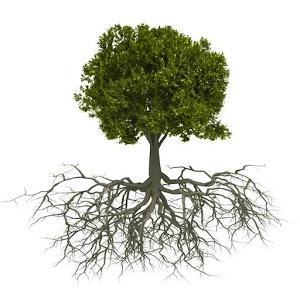 Smaller words 
Starting words
Find the Root Word:
Apples
Apple
Find the Root Word:
Started
Start
Find the Root Word:
Carefully
Care
Find the Root Word:
Unhappy
Happy
Find the Root Word:
Recreate
Create
Find the Root Word:
Sickness
Sick
Find the Root Word:
Useless
Use
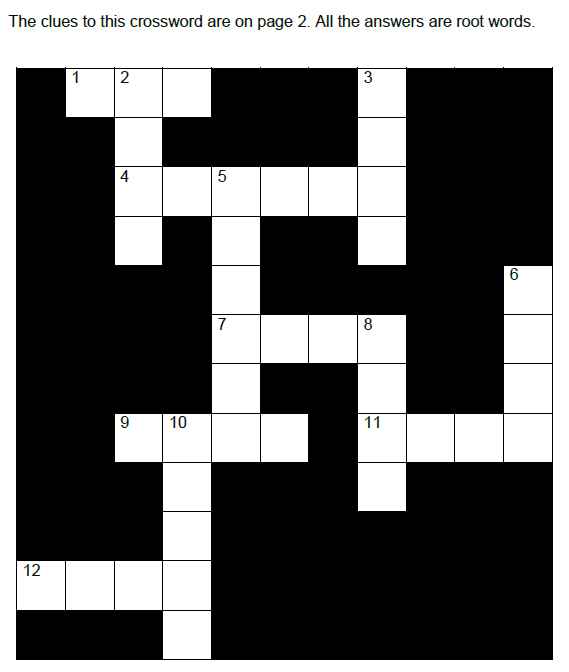 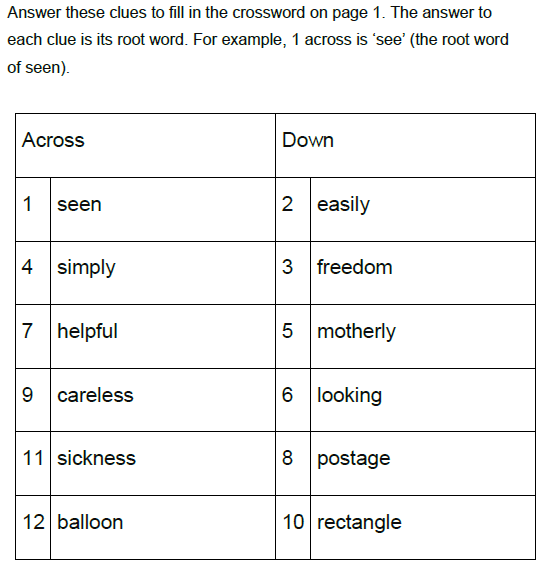 Root Word Quiz
http://www.bbc.co.uk/skillswise/topic/root-words
Match the Root Words
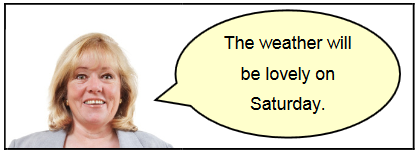 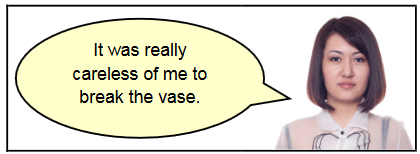 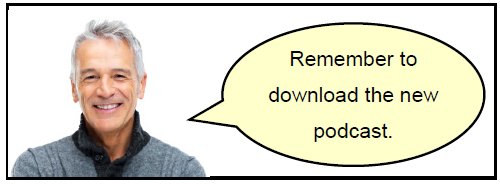 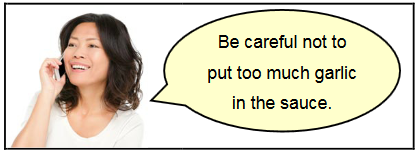 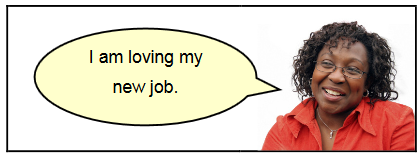 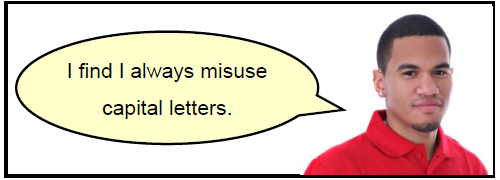 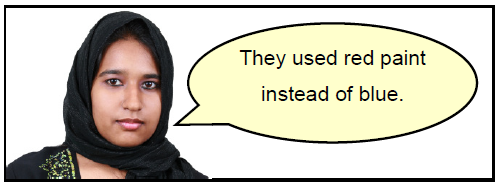 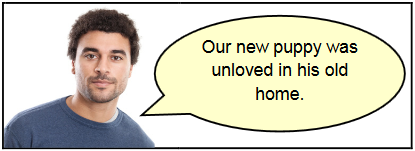 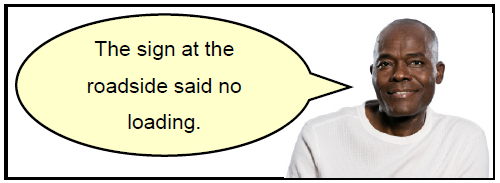 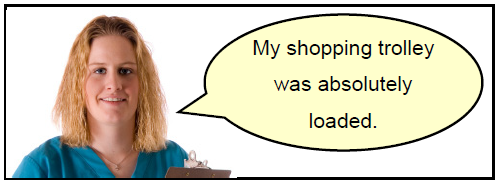 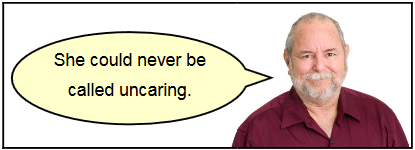 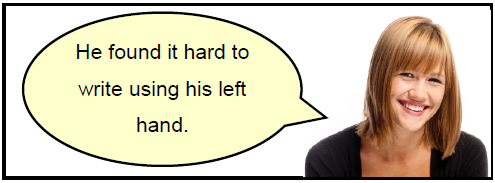 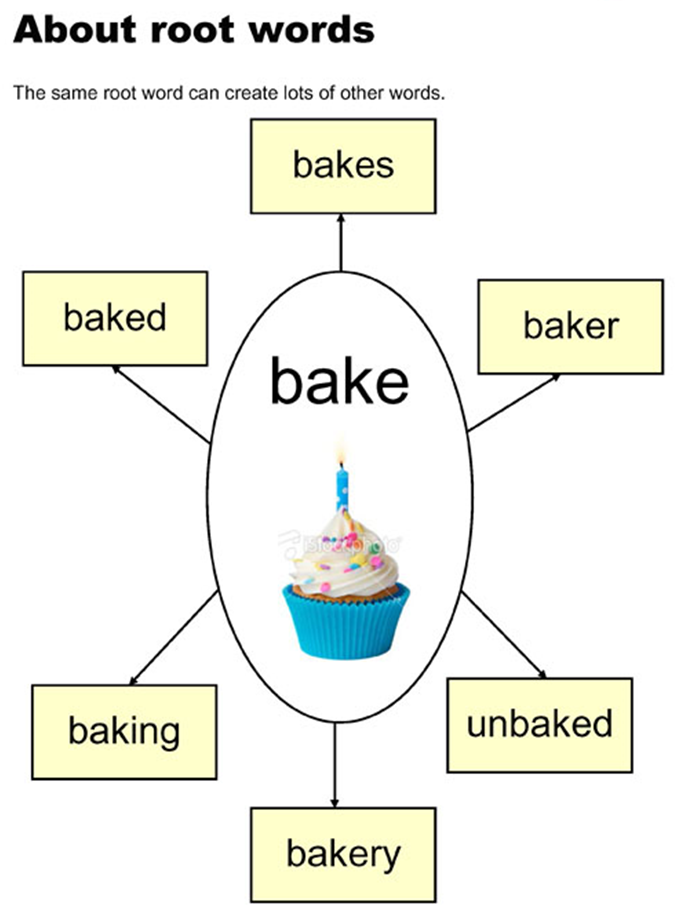 How many words can you make?
use
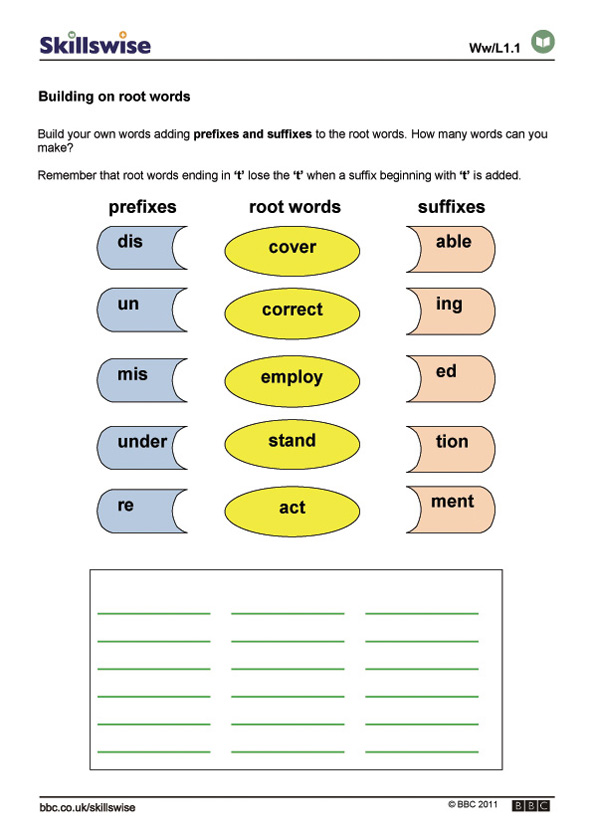 [Speaker Notes: http://www.bbc.co.uk/skillswise/worksheet/en18root-l1-w-building-on-root-words]
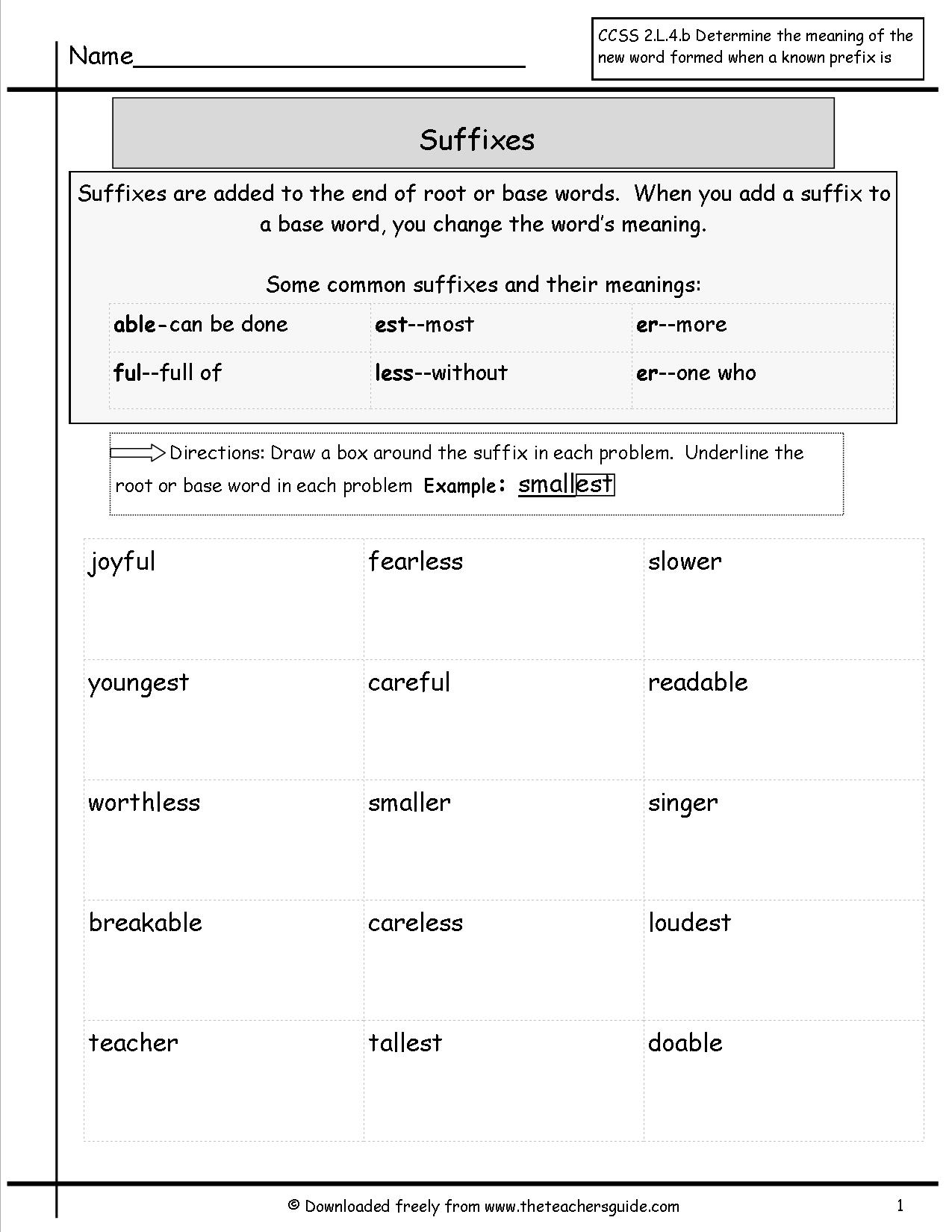